U.S. Economic Sentiment: Economy
Scan or click to access more economic insights
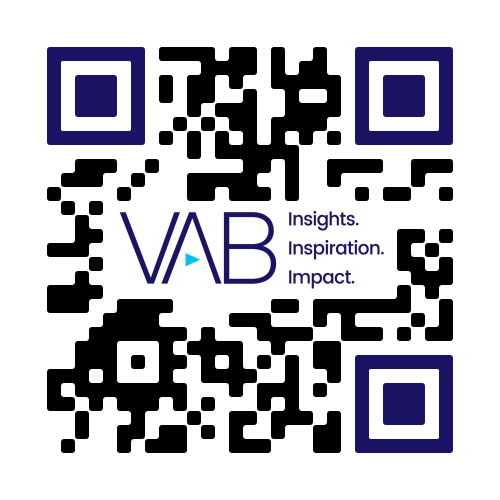 Confidence in the economy by consumers grew in September when the Fed cut interest rates for the first time in four years
Rolling 3-month avg: How consumers feel about the ‘shape’ of the economy
September 2024
Source: Dentsu, Consumer Navigator – American Mindset, Wave 56, September 2024.
Click here to see more insights from Dentsu
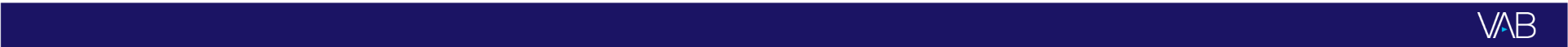 theVAB.com/insights